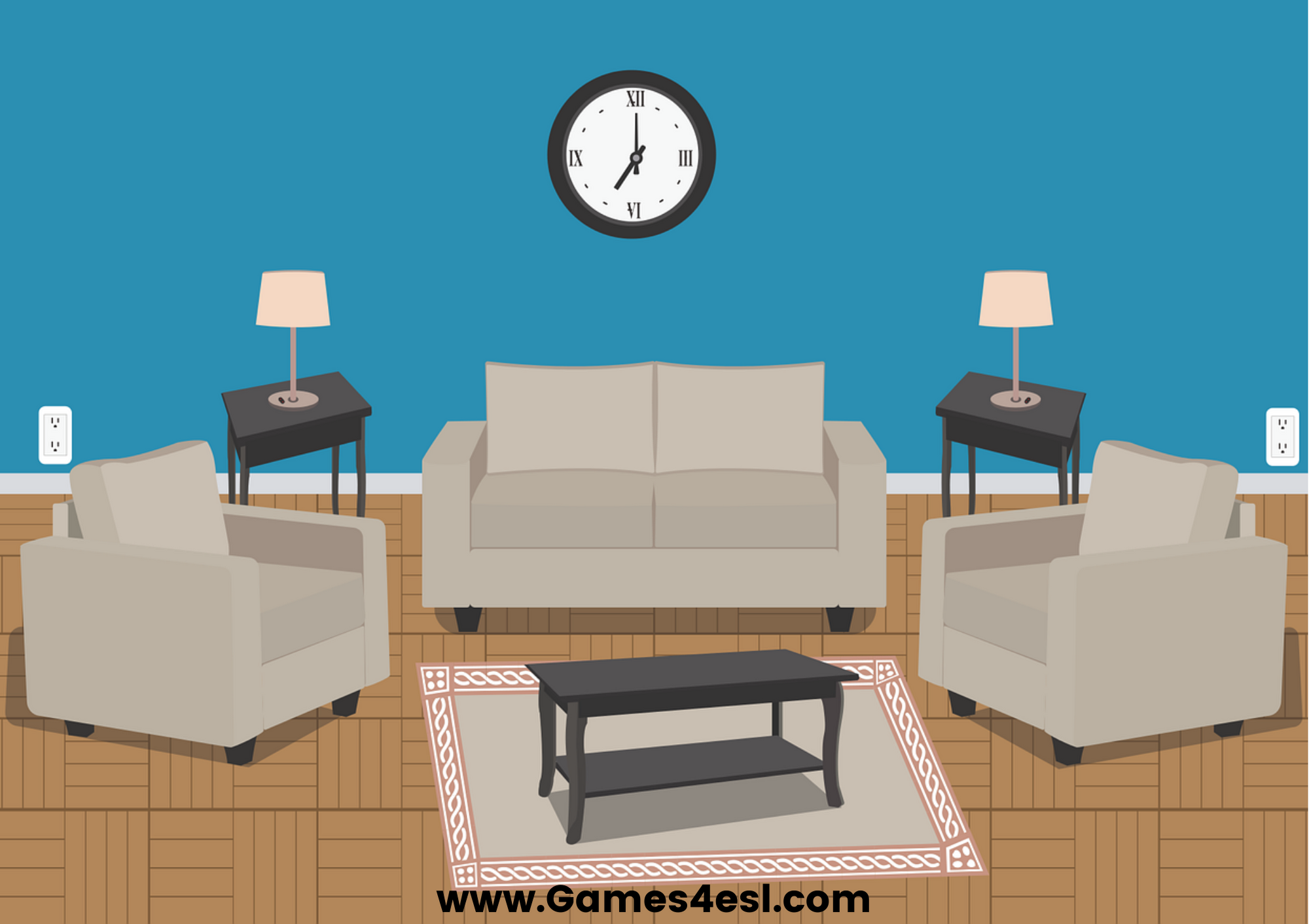 living room
SHOW
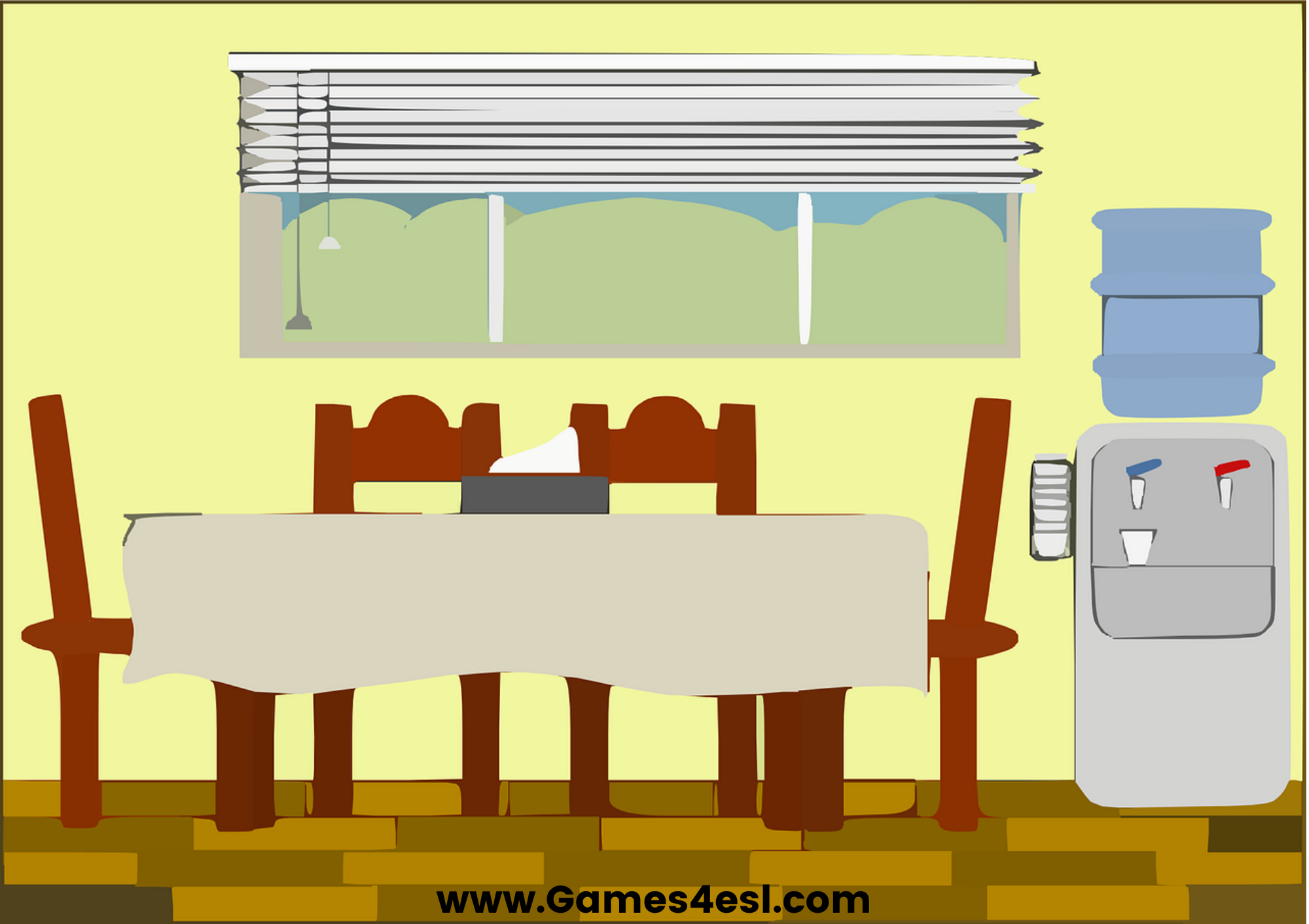 dining room
SHOW
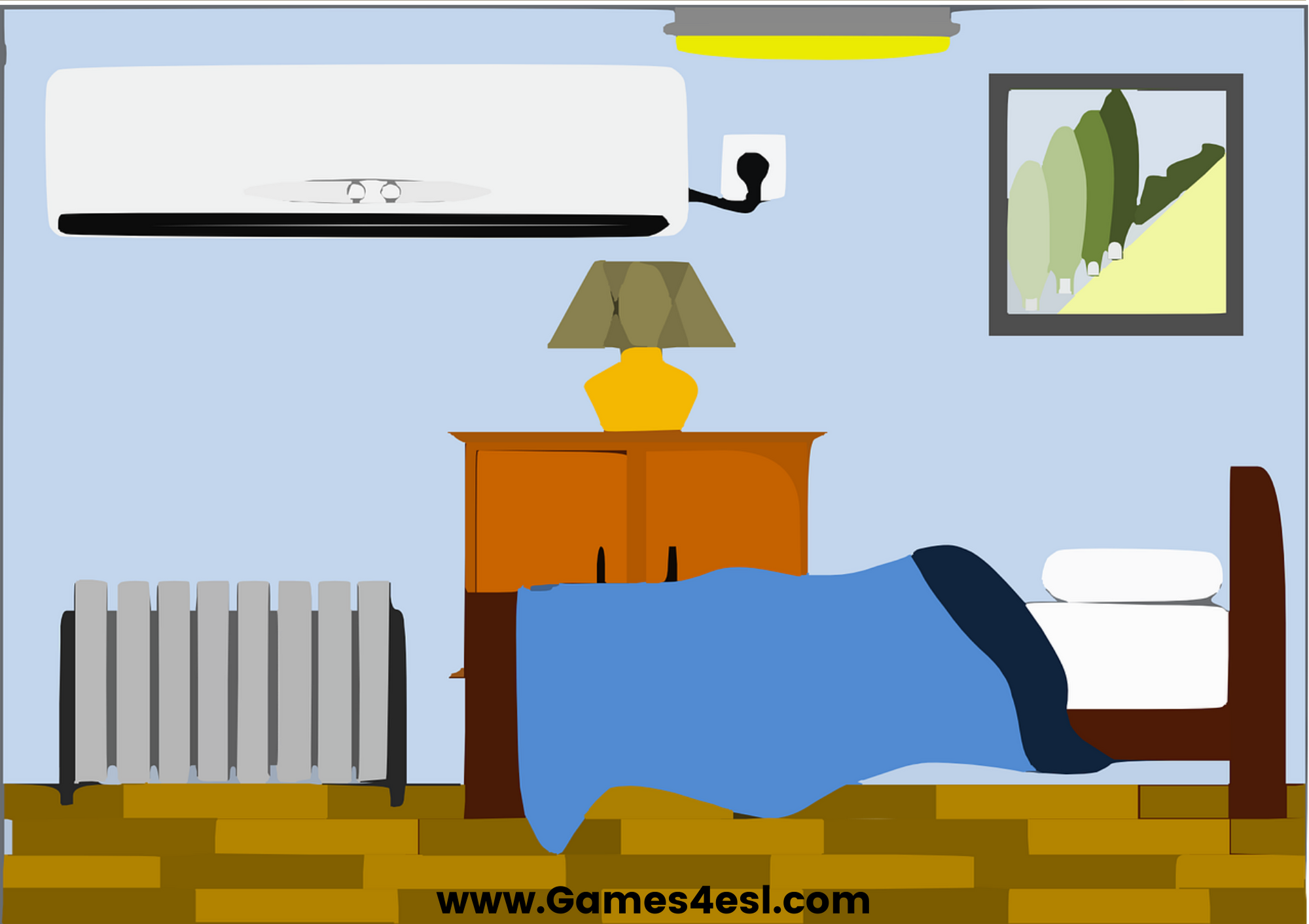 bedroom
SHOW
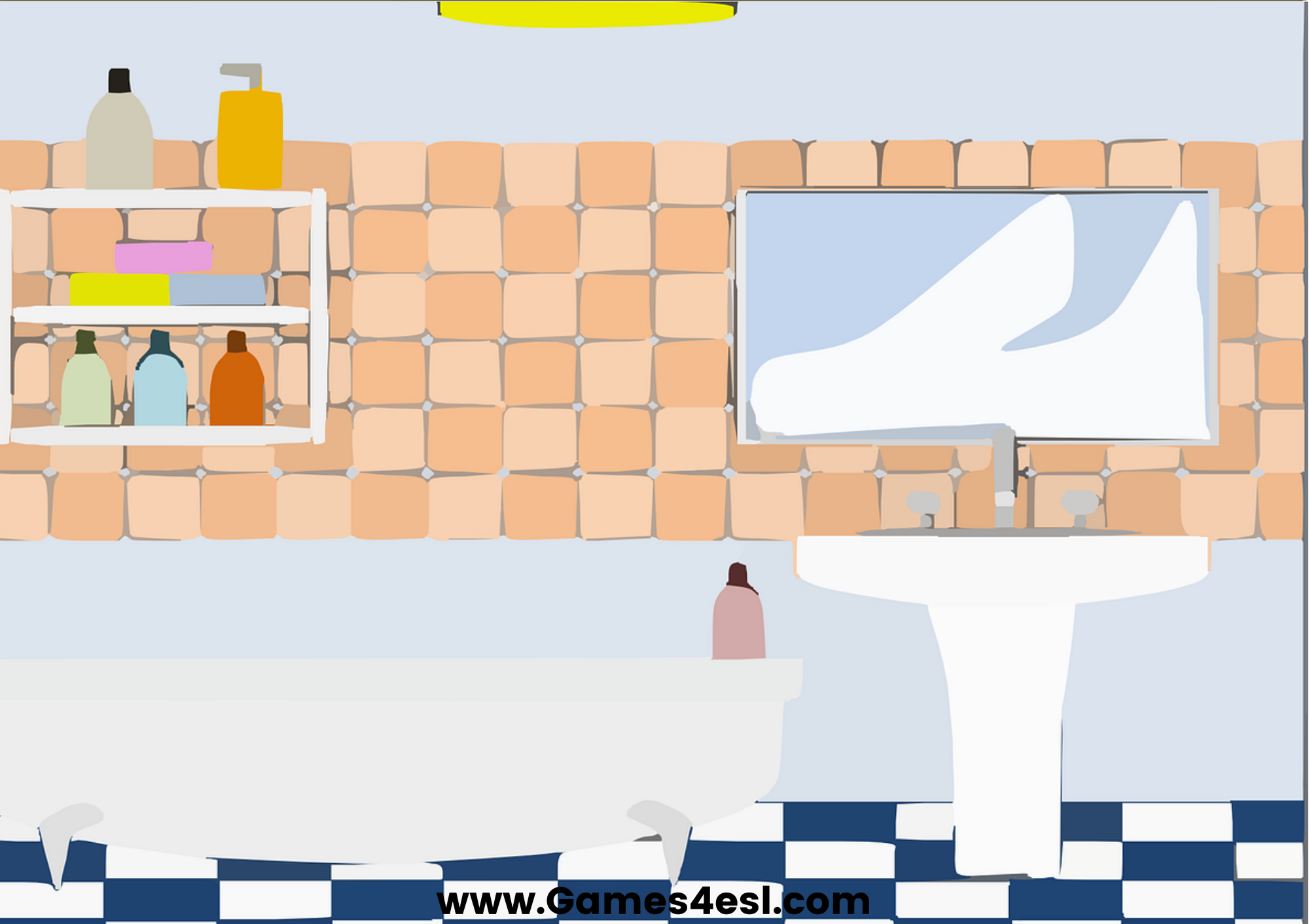 bathroom
SHOW
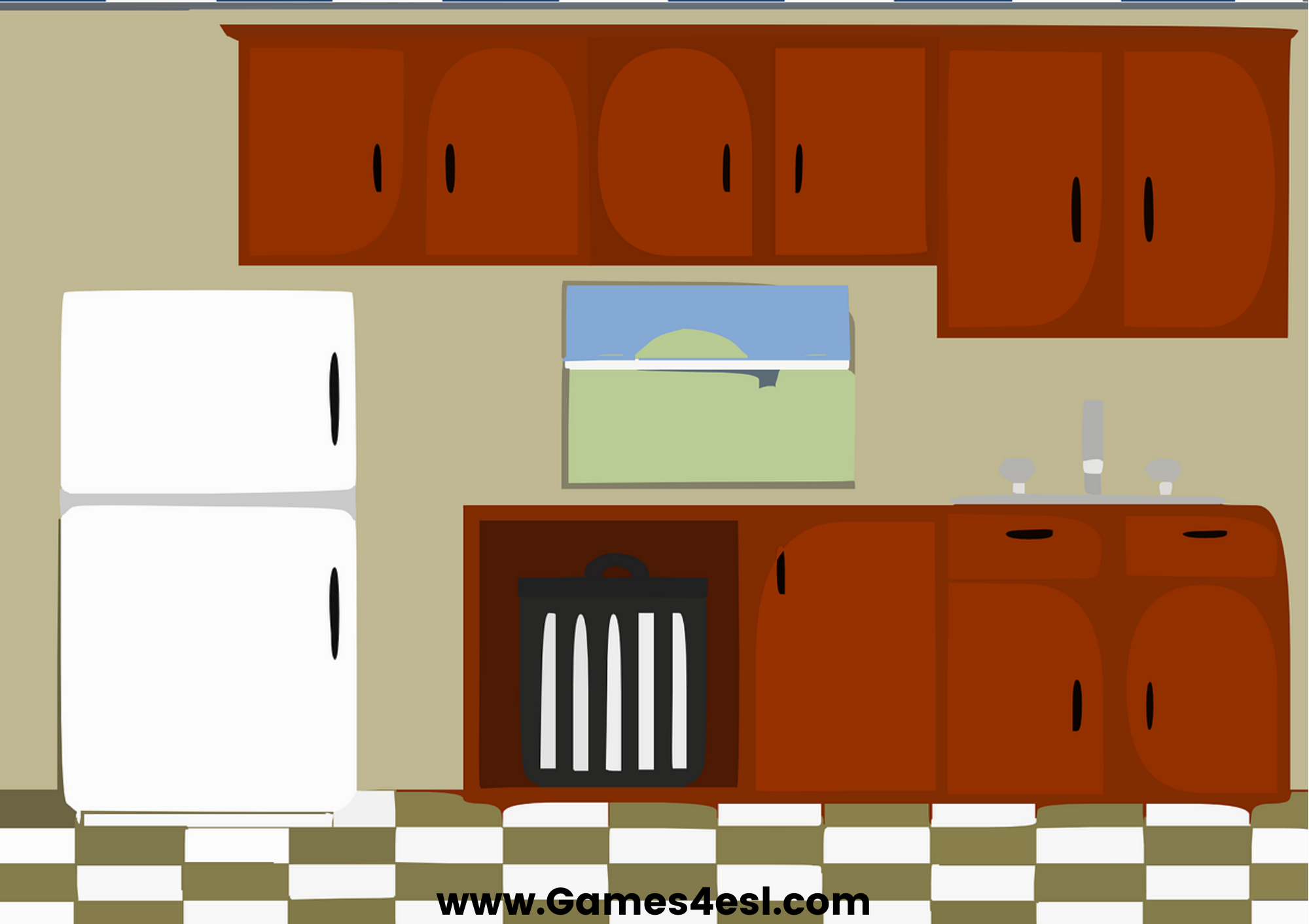 kitchen
SHOW
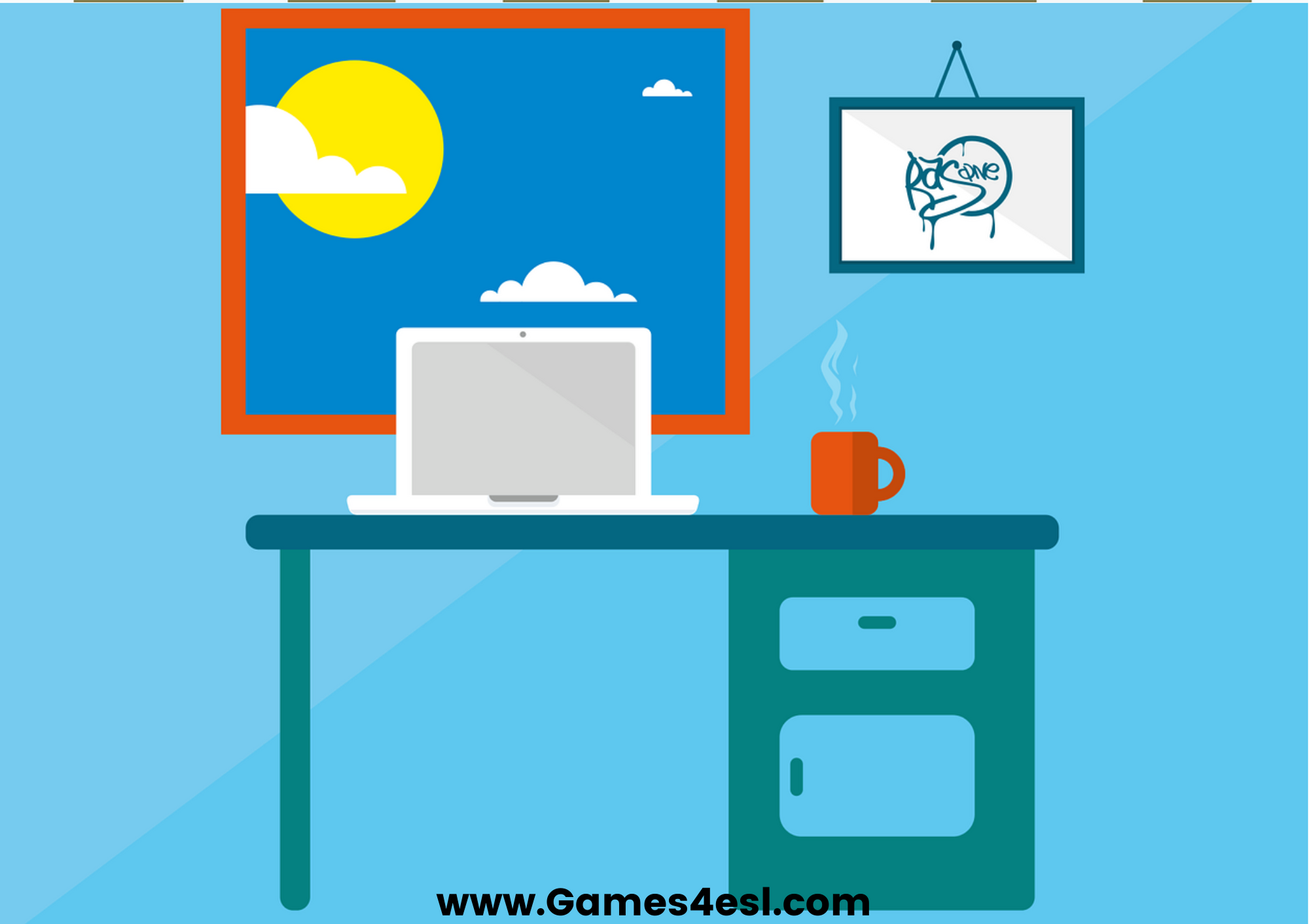 office
SHOW
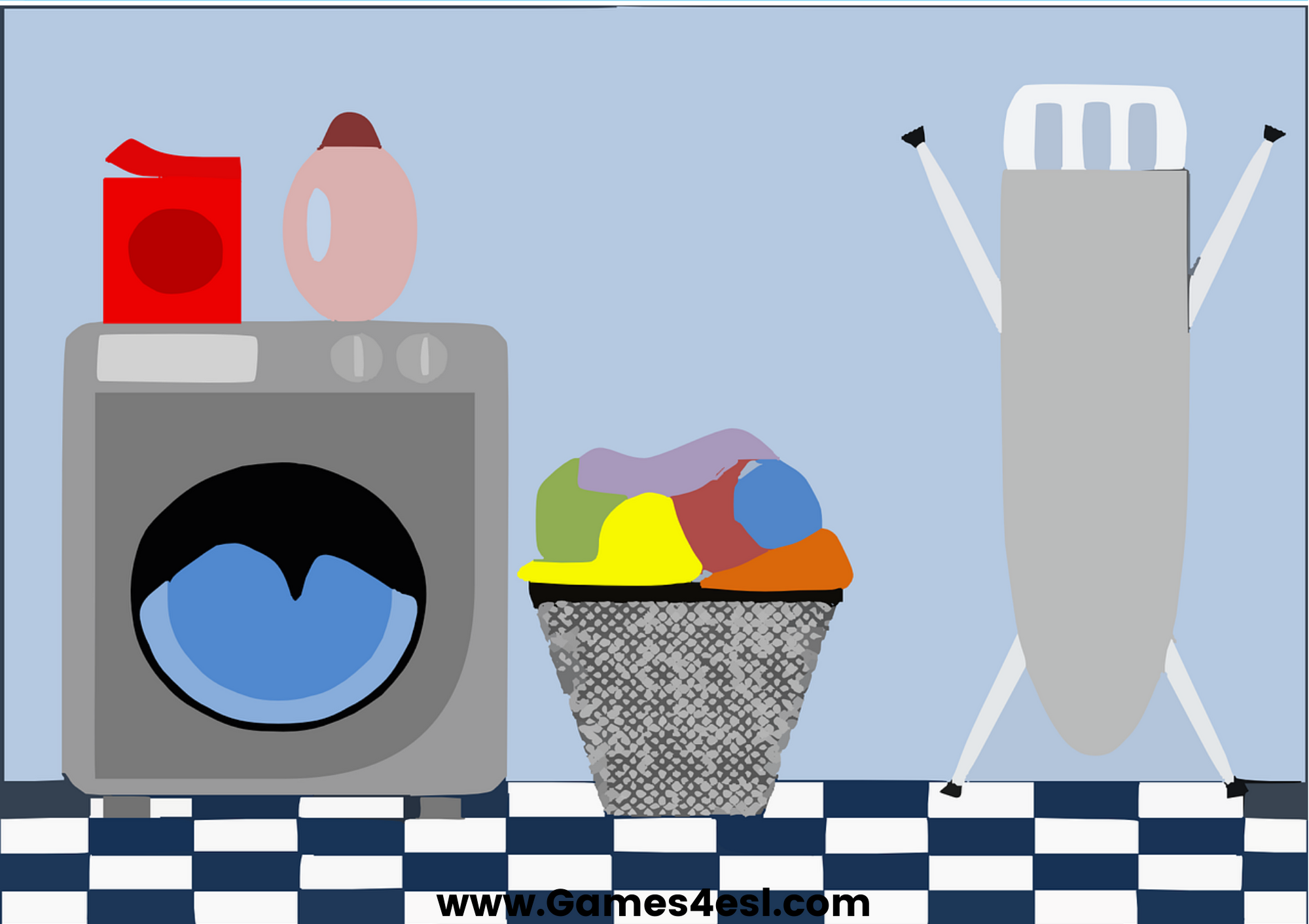 laundry room
SHOW
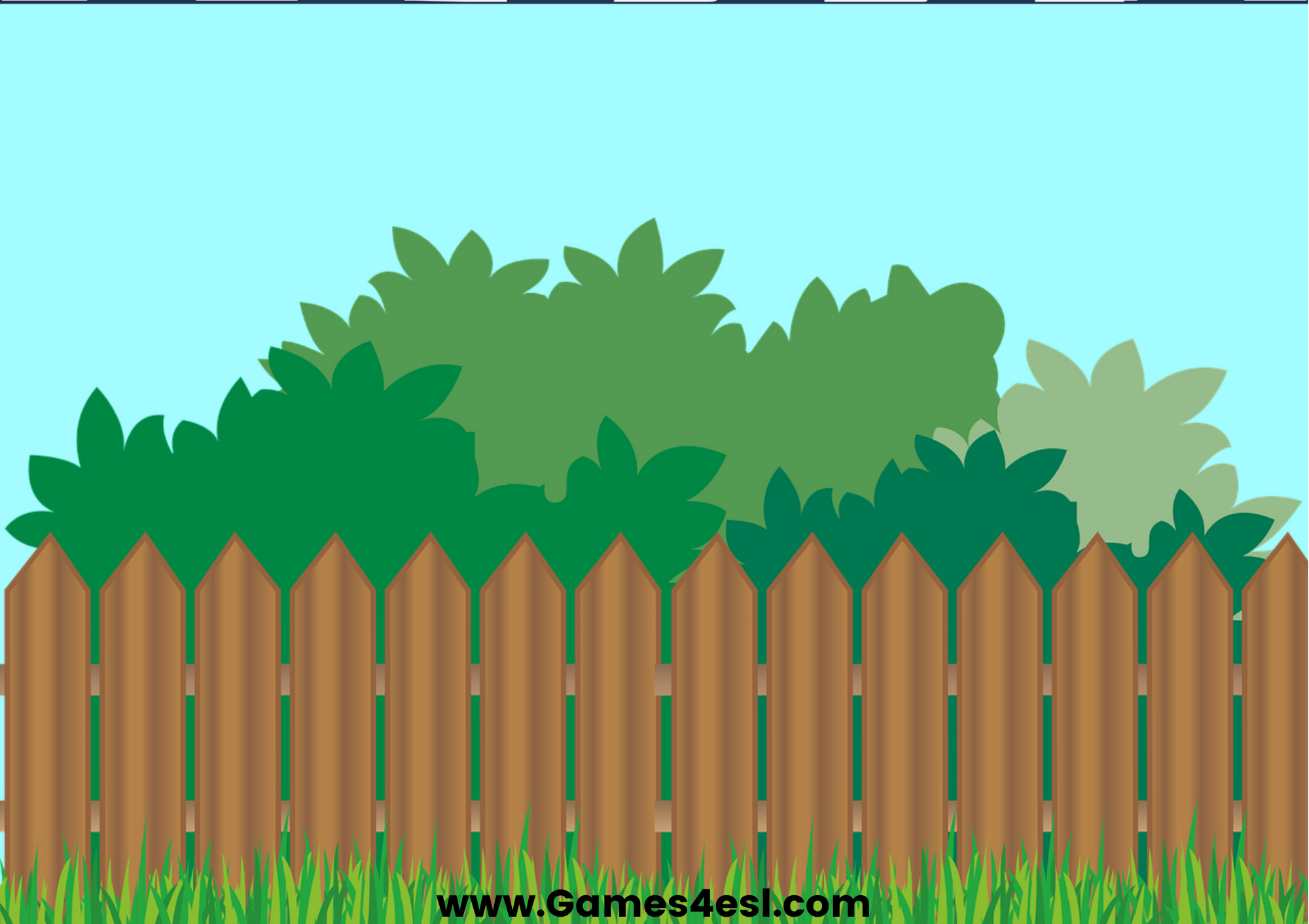 garden
SHOW